Post 18 pathways and HTQs
ADD TEACHER NAME HERE
1
[Speaker Notes: Delivery note: This lesson should ideally be targeted at Year 12 students (Year 1 students in college), or Year 11 students, and be delivered early in the academic year.]
What does HTQ stand for?
Higher

Technical
Qualifications
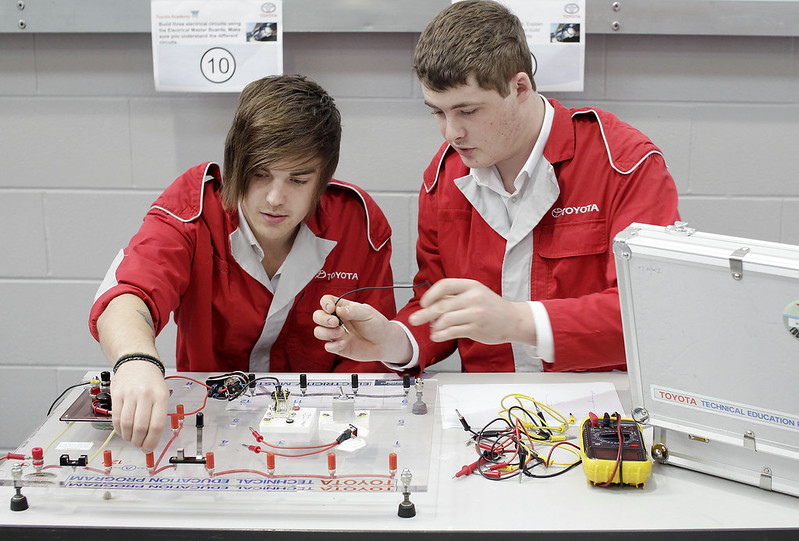 Has anyone heard of HTQs before?
[Speaker Notes: Image licensed under Attribution-NonCommercial-NoDerivs (CC BY-NC-ND 2.0) from Toyota UK at https://www.flickr.com/photos/toyotauk/6343125285]
Learning outcomes
By the end of this session, you will be able to:
Describe all of the major post-18 pathways that you could take;
Explain what a Higher Technical Qualification (HTQ) is and how it differs from other post-18 pathways;
Articulate the pros and cons of taking an HTQ; and 
Explain what you should do if you want to investigate HTQs further and make an application.
3
After you leave school or college
Who has a plan for when they leave school or college?

What are your options after leaving school or college?

Which options are you currently considering?
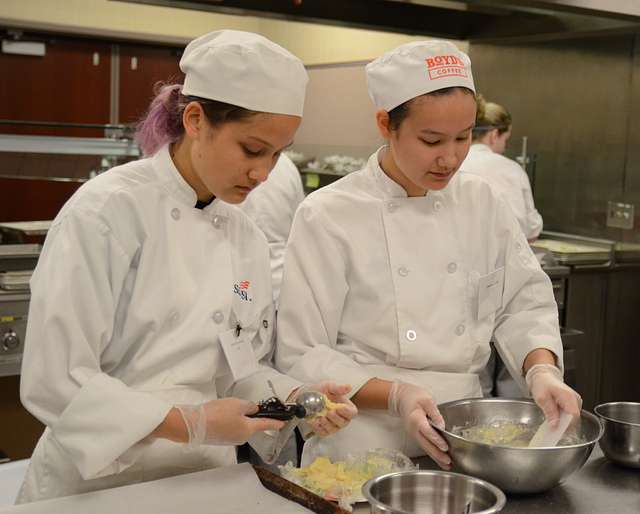 4
The main post-18 pathways
5
Undergraduate degrees
There are a very wide range of undergraduate degrees covering different subjects and taught in a wide variety of different ways. Typically these are:
6
Apprenticeships
Apprenticeships cover a wide range of sectors/job roles. Typically they are:
7
Work
Work can also take a wide range of forms.
8
Other technical education
Technical education prepares young people for skilled employment and helps to bridge the higher technical skills gap. Typically, they:
Focus on providing the skills employers want and need
Provide access to industry standard facilities and equipment
Are taught by teachers with relevant industrial experience 
Offer a broad range of subject areas, such as:
Digital
Creative and Design
Sales, Marketing and Procurement
Childcare and Education
Catering and Hospitality
Health and Science
Business and Administrative
Engineering and Manufacturing
Social Care
Protective Services
Legal, Finance and Accounting
Construction and the Built Environment
Agriculture, Environmental and Animal Care
9
Comparing post-18 pathways
*As HTQs are a new quality stamp for qualifications, we've provided information on what the salary of L4/5 qualifications is - these are similar types of courses to HTQs. But with HTQs you also have confidence that they're based on the skills and knowledge employers want.
Focus on HTQs
In this session we are going to focus on:

Higher Technical Qualifications (HTQs)

Has anyone come across this pathway before?
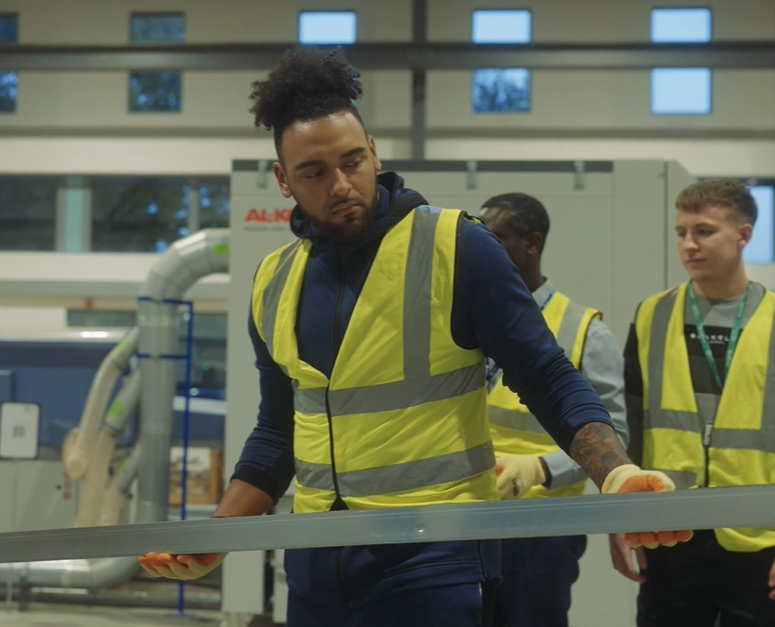 11
Show HTQ video
12
[Speaker Notes: https://www.youtube.com/watch?v=43R8mJCddgA]
What questions do you have about HTQs?
13
Activity – HTQs pros and cons
Search online to find out what some of the pros and cons of HTQs are in relation to other post-18 options?
Talk with a partner or a small group.
What questions do you have about HTQs?
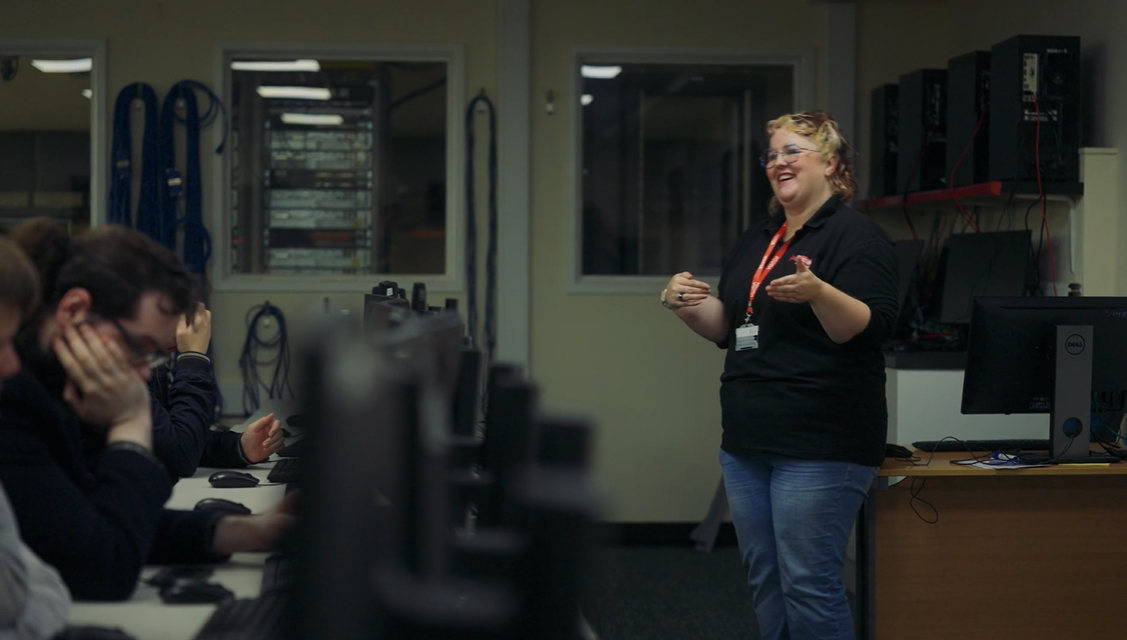 14
[Speaker Notes: Delivery note: If feasible, delivering this lesson in a computer room may help students find and navigate through online resources about HTQs more easily.]
HTQ qualifications and occcuptional routes
HTQs include a range of different qualifications:
Higher national diplomas
Higher national certificates
Foundation degrees
Higher education diplomas
HTQs are available in the following occupational routes:
Further HTQs from 2025
Existing HTQs
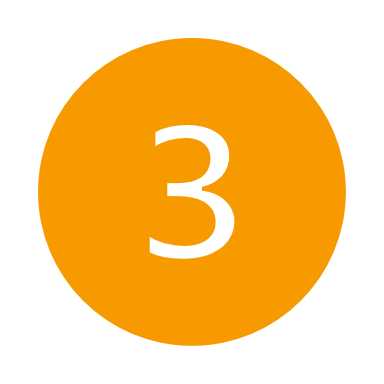 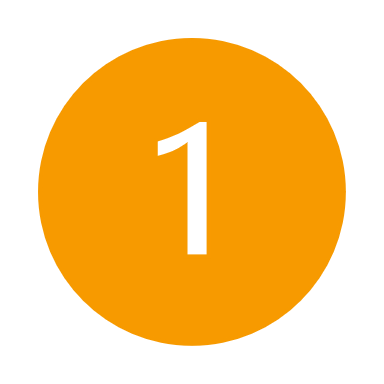 agriculture, environmental and animal care
catering and hospitality
creative and design
care services
protective service
sales, marketing and procurement
construction and the built environment
health and science
digital
Further HTQs from 2024 (enrolling now)
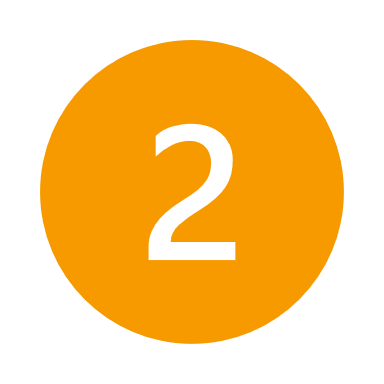 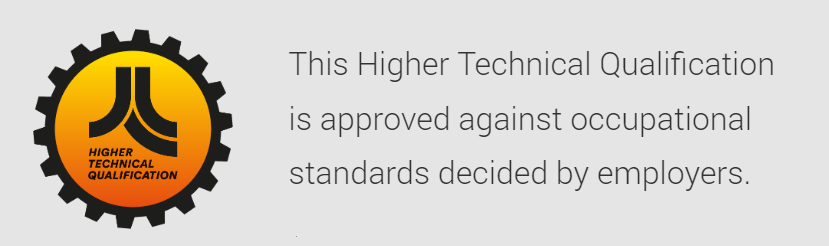 business and administration
education and early years
engineering and manufacturing
legal, finance and accounting
Which of these pathways appeal to you?
Look for the HTQ quality mark
15
In summary: HTQs
16
Learning check
Can you remember the pros and cons of HTQs?
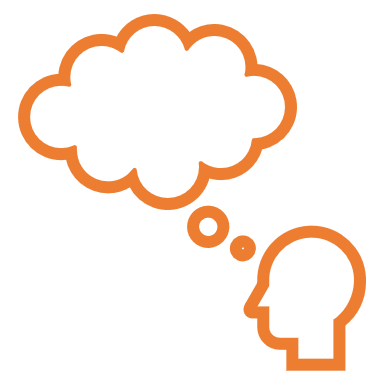 17
Where can you do an HTQ nearby?
ADD 2-3 LOCAL PROVIDERS AND A LIST OF THE HTQS THEY OFFER. DRAW FROM THE LIST HERE: https://www.gov.uk/government/publications/list-of-higher-technical-qualifications 

For more information, here are some local contact points:
ADD LOCAL CONTACT POINTS AND SOURCES OF INFORMATION e.g. career adviser within the school or college
18
Review the learning outcomes
You should now be able to:
Describe all of the major post-18 pathways that you could take;
Explain what a Higher Technical Qualification (HTQ) is and how it differs from other post-18 pathways;
Articulate the pros and cons of taking an HTQ; and 
Explain what you should do if you want to investigate                                         HTQs further and make an application.
19
[Speaker Notes: Delivery note: If time allows, consider incorporating a quiz into this section to review students’ learnings.]
Next steps
If you are interested in HTQ or in any of the other routes that we have talked about today:
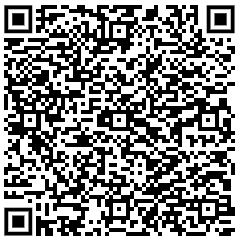 20
Do one thing
Make a note of one thing that you will do after this session to help you take your next steps.
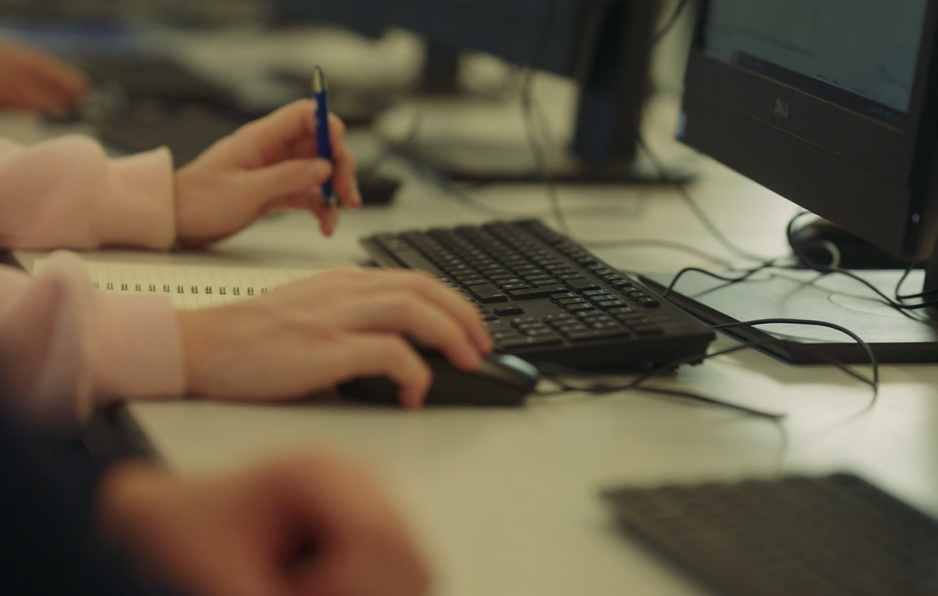 [Speaker Notes: Delivery note: Consider providing students with a summary leaflet about HTQs so they can look into further information in their own time. 
-Amazing Apprenticeships have created a comprehensive HTQ guide, here: Updated Higher Technical Qualifications guide (amazingapprenticeships.com) 
-They have also created a one-page handout that might be suitable for students, here: HTQ 1 page (amazingapprenticeships.com)]